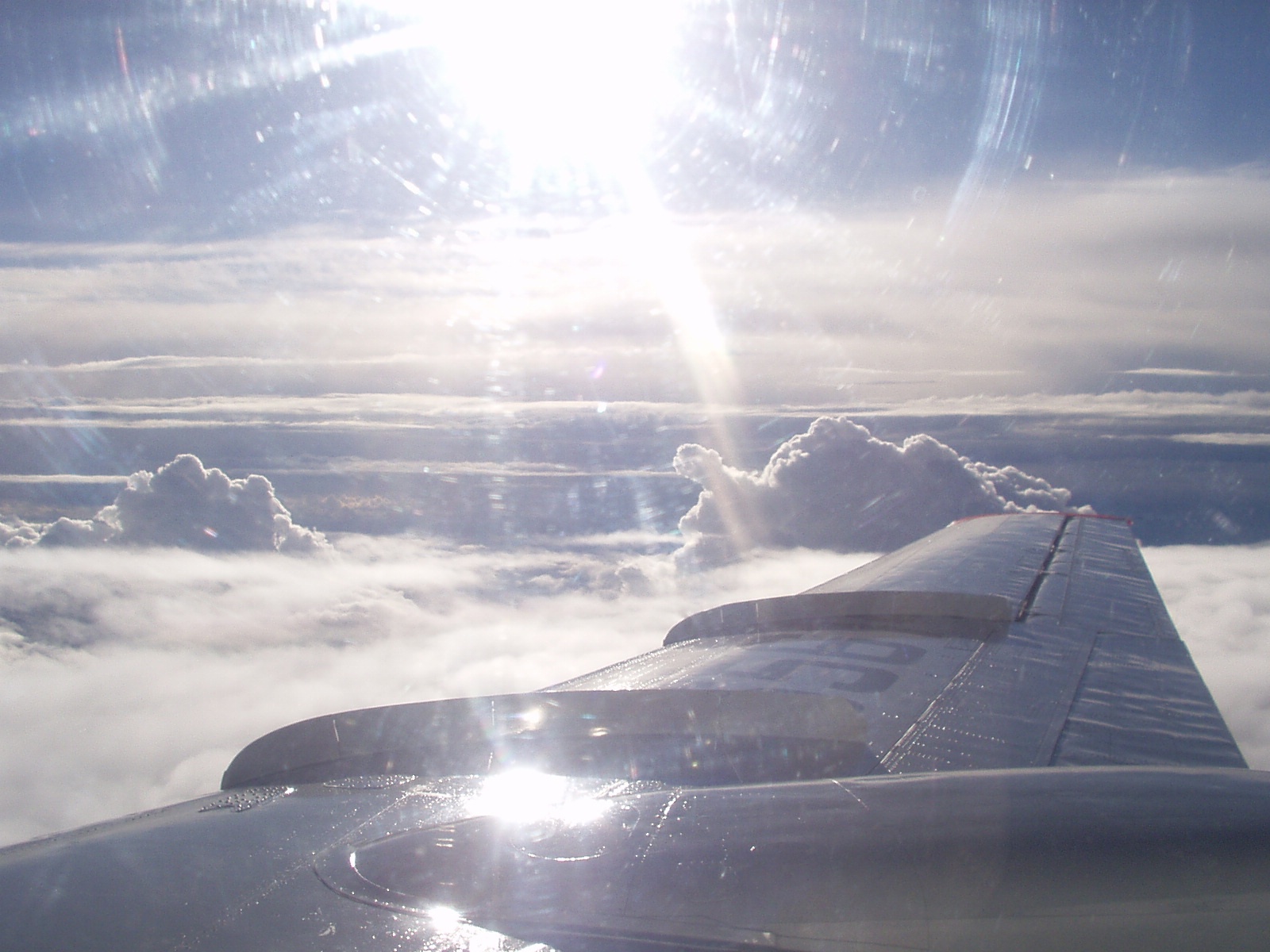 август 2016
«Кризис-2015/16: ответы девелоперов»
к.ф.-м.н. Юрий Кочетков, 
начальник отдела маркетинга «ИСК ФОРТ»
А с ценой всё просто?? (авг.2016)
Перелом ценового тренда
2015г. стал на вторичном рынке г.Москва годом непрерывного падения реальных цен (т.е. очищенных от инфляции)
Кризисы в экономике РФ
4 года
Кризис-?
ГКЧП
7 лет
7 лет
Кризис-08
Дефолт
4 года
7 лет
3
Правильный ответ
4 года
2015 !
Кризис !
ГКЧП
7 лет
7 лет
Кризис-08
Дефолт
4 года
7 лет
Во 2-м полугодии 2015г. чётко обозначились основные кризисные явления
4
О чём рыдали девелоперы во 2й половине 2015г?
затоваривание
пропали инвесторы
рынок покупателя
стагнация
передел сфер влияния
Дефицит капитала
падение цен сделок на 10%
доходы в рублях
Падение оборотов   на 50%
заморозка
строек
спад спроса
Источник: 
анализ 18 глубинных интервью с топами девелоперских компаний и архбюро (зима 2016г.)
5
IRR как мера кризиса для девелопмента
К 2016г. показатель IRR для девелоперских проектов в Москве упал с среднего показателя в 18% до уровня 5-8%
6
Внутренний механизм доходности
девелоперских проектов
Показатель IRR падает вследствие роста себестоимости, замедления всех процессов в девелопменте и уменьшения потока дохода
7
Как исправить механизм доходности?
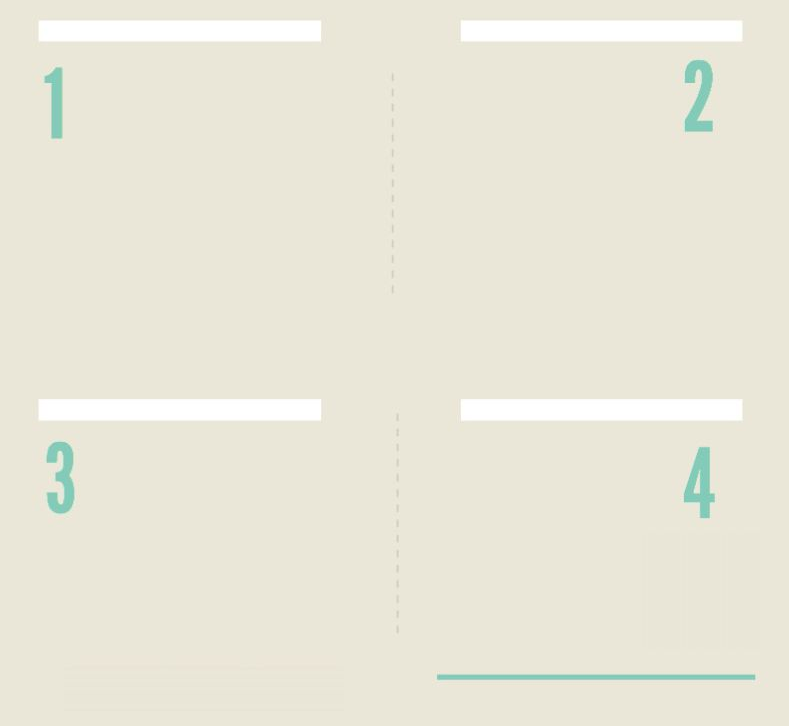 Скорость процессов

Улучшение менеджмента
новые технологии проектирования и строительства
стимулирование продаж
Себестоимость

оптимизация бизнес-процессов
импортозамещение
проектная оптимизация
сокращение косвенных расходов
Оптимизация концепта

реконцепция (редевелопмент)
Доходная часть

создание прибавочной стоимости
новый продукт
8
Неожиданное открытие исследования!
Девелоперы концентрируются в первую очередь на уменьшении себестоимости. Далее – на ускорении процессов. И совсем мало внимания уделяют стимуляции потока дохода
9
В какие щели утекает доходность?
Плохой менеджмент
Неверная концепция проекта
Завышенная себестоимость
«Кривые» бизнес-процессы ( организация производства)
Много импортных составляющих и оборудования
Дорогое и медленное продвижение проекта по стадиям
10
Высокие технологии (опыт 2006-2016гг.)
11
Опыт-2008/9 и опыт-2015/16
Что придумали девелоперы для преодоления кризисной ситуации: сравнение опыта предыдущего кризиса и нынешнего
12